Une balle
Des raquettes
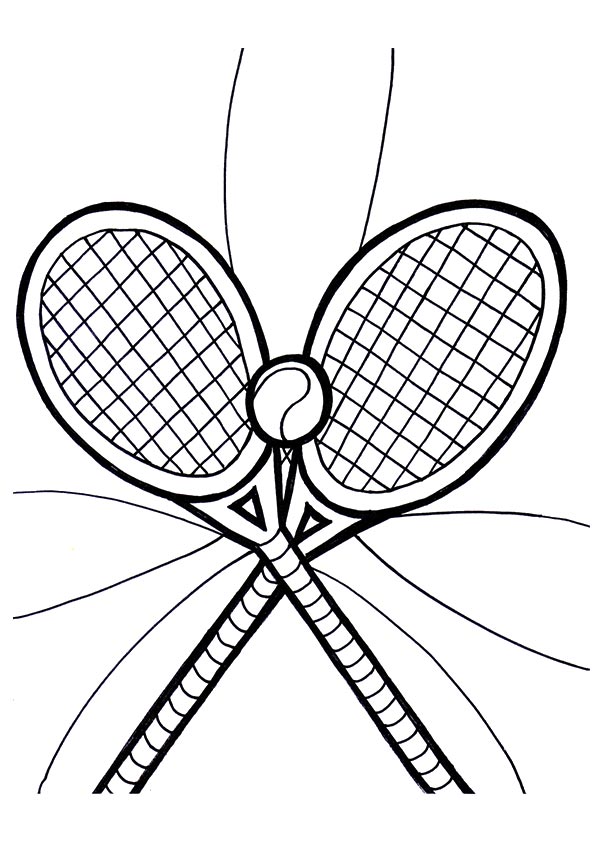 Une soucoupe volante
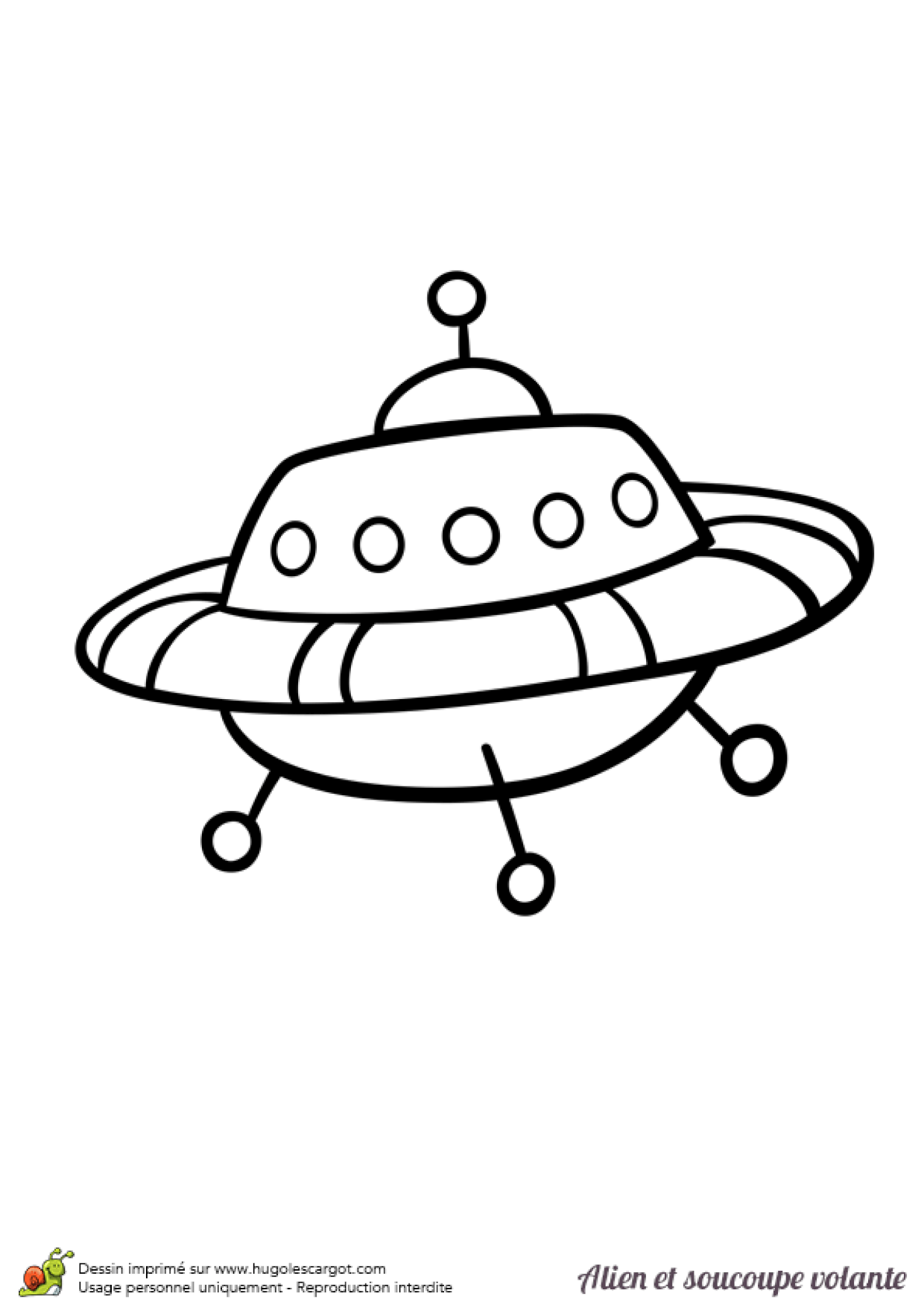 Une bicyclette
Un chien
Samedi 1 / oct / 2022معاني الدرس 1
Une balle  كرة تنس
Une bicyclette دراجة 
Des raquettes مضارب التنس
Une soucoupe volante  مركبة فضائية 
Un chien كلب